Министерство образования, науки и      
                        молодежной политики Краснодарского края
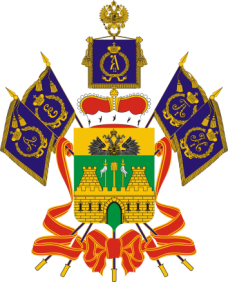 Муниципальное бюджетное дошкольное образовательное учреждение муниципального образования город Краснодар «Центр развития ребенка - детский сад № 115»
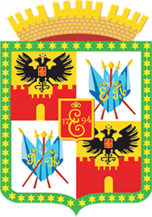 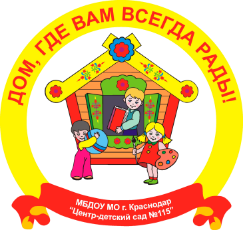 Отчет о реализации программы краевой инновационной площадки (КИП -2016)
за 2019 год
Создание комплексной модели 
психолого-педагогического сопровождения 
дошкольного образования ребенка 
в условиях семейного образования
Задачи отчетного периода (2019)
Содержание инновационной деятельности за отчетный период
Оказание коррекционной помощи детям  от 1 года до 3 лет, имеющим проблемы в развитии
Всестороннее развитие   детей от 1 года до 3 лет  на основе современных методов организации игровой деятельности
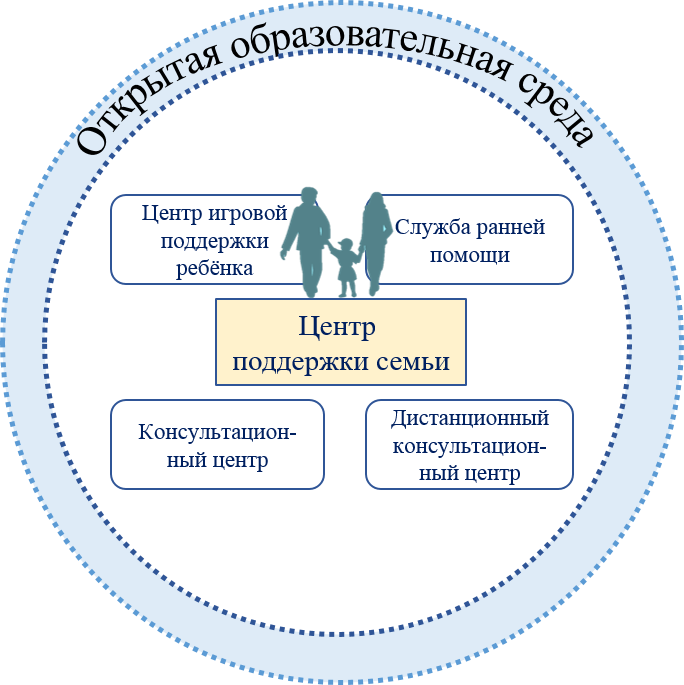 Методическая, 
психолого - педагогическая, 
диагностическая и консультационная  поддержка родителей  детей с 2 месяцев до 7 лет
Дистанционная методическая, 
психолого - педагогическая, 
диагностическая и консультационная поддержка родителей  детей с 2 месяцев до 7 лет средствами  ИКТ
Инновационность
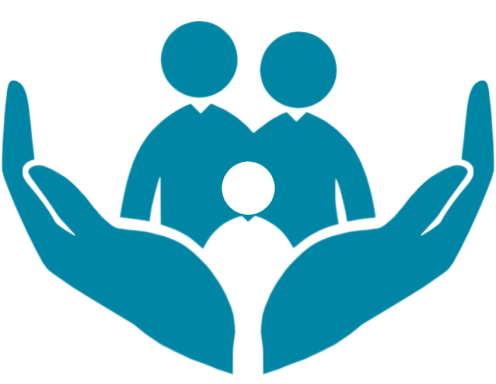 Измерение и оценка качества инновации
Оценка  эффективности деятельности
Оценка эффективности деятельности
Результативность инновационной деятельности
Инновационный продукт
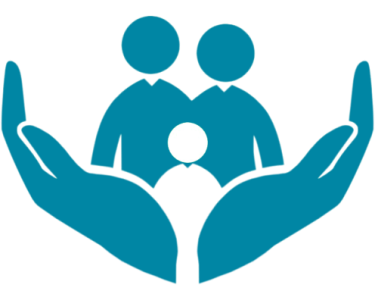 Апробация и диссеминация результатов деятельности
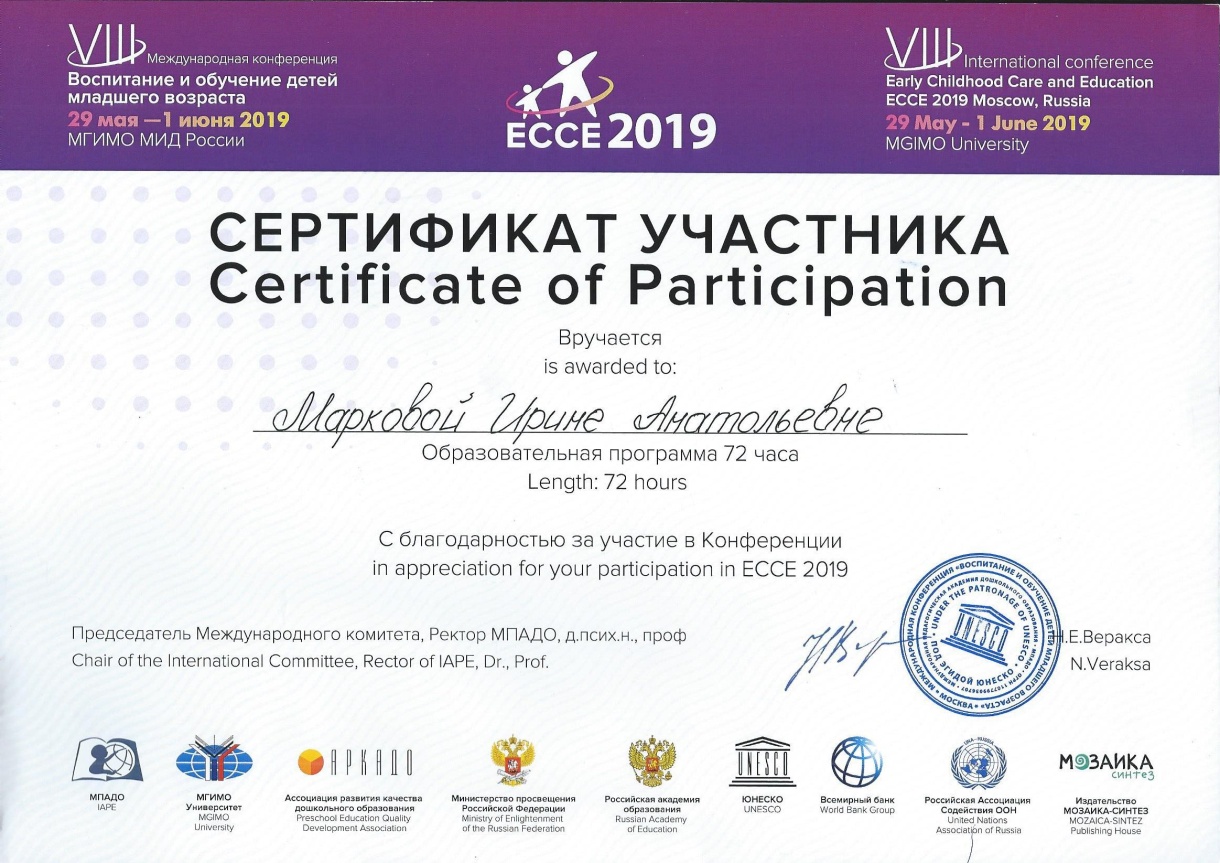 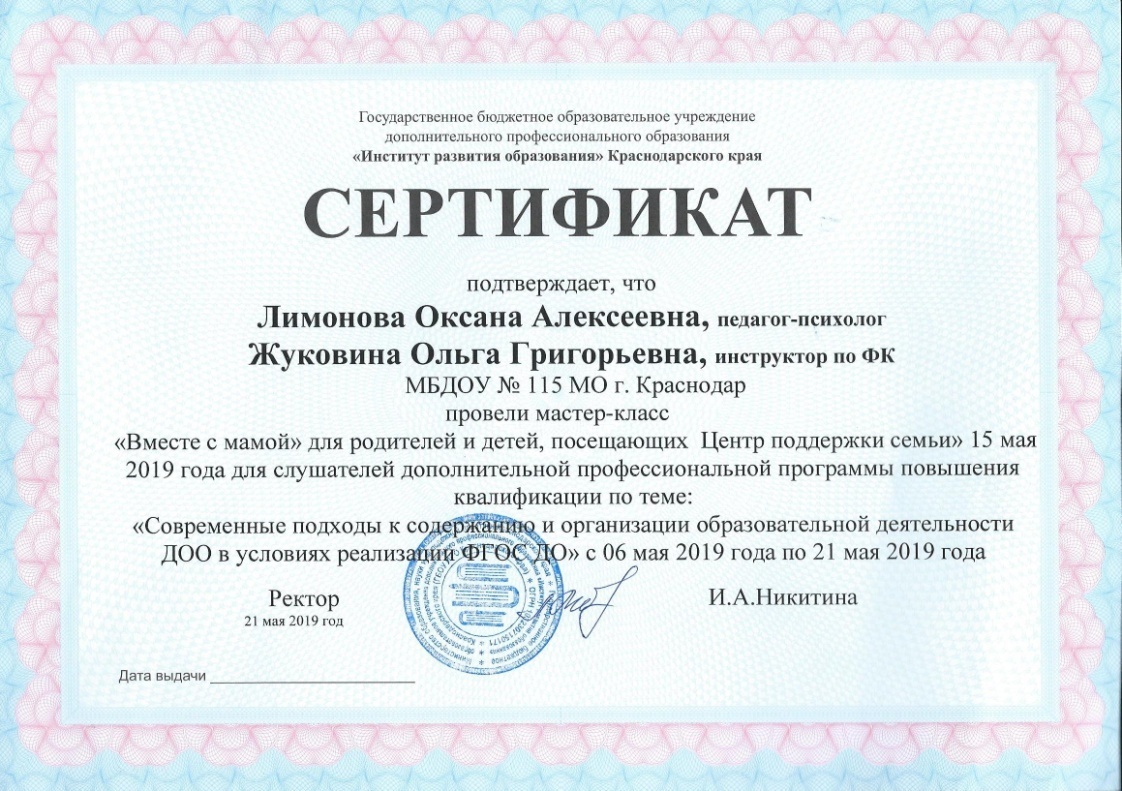 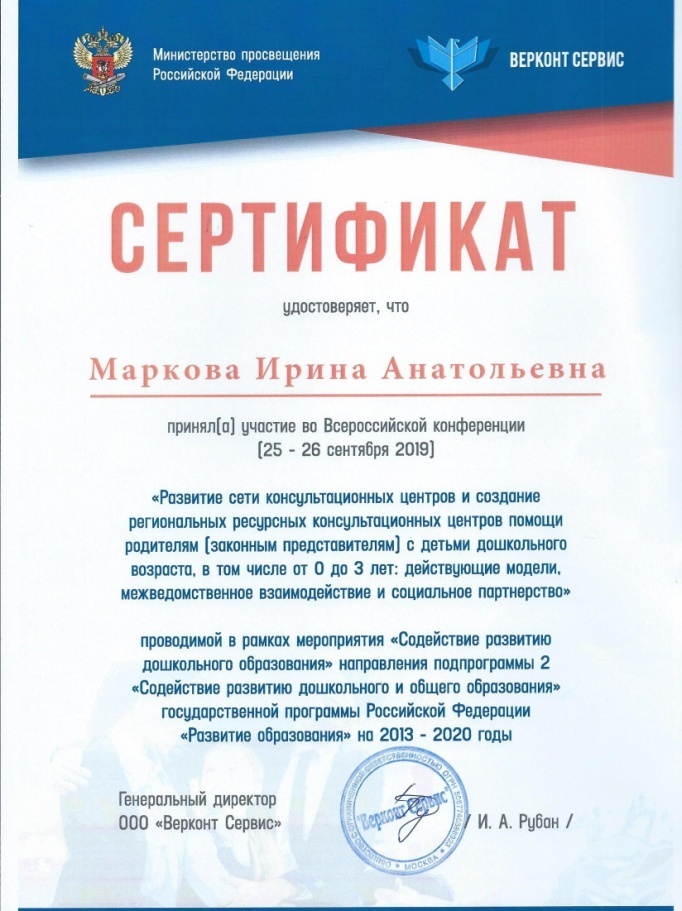 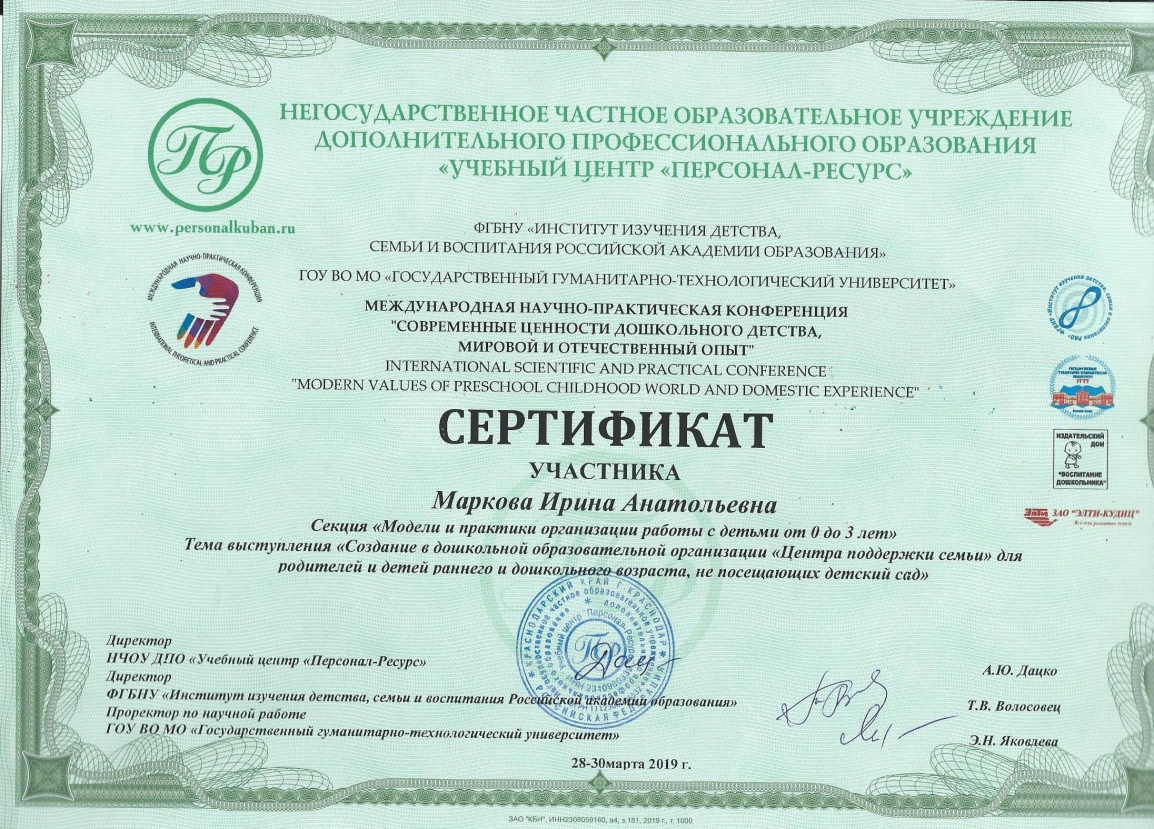 Публикации
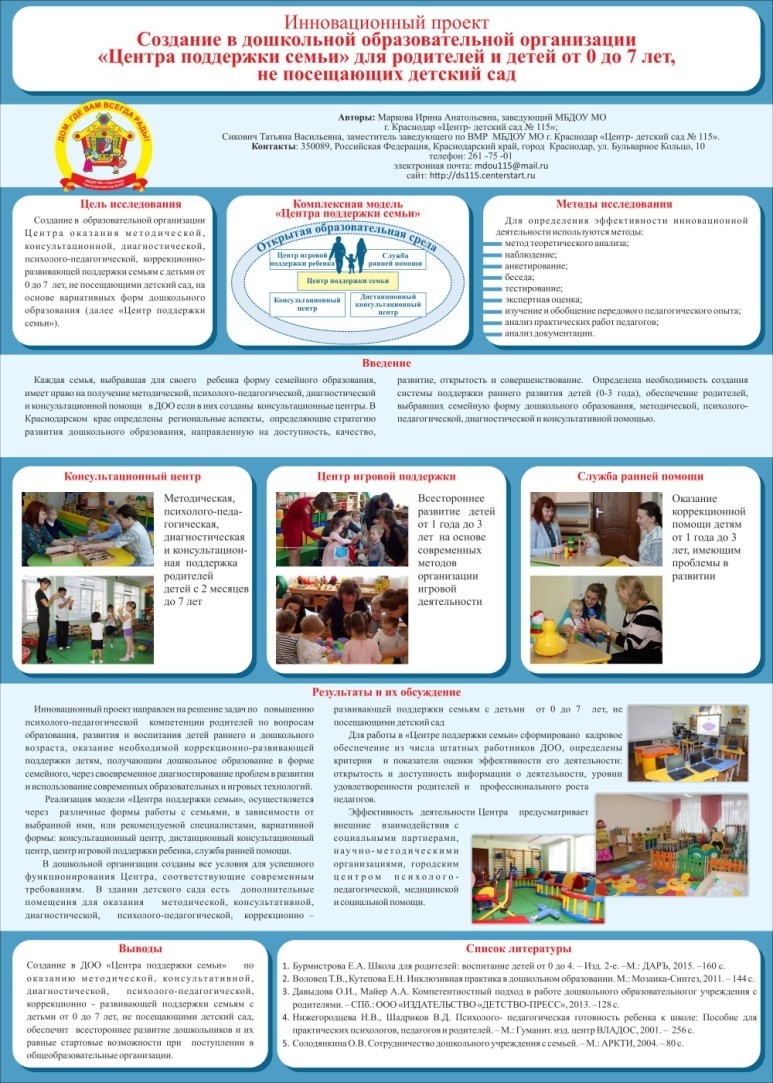 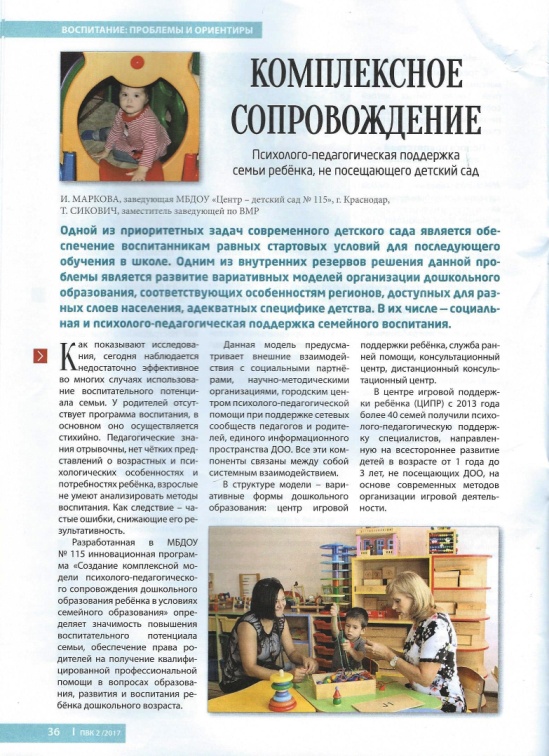 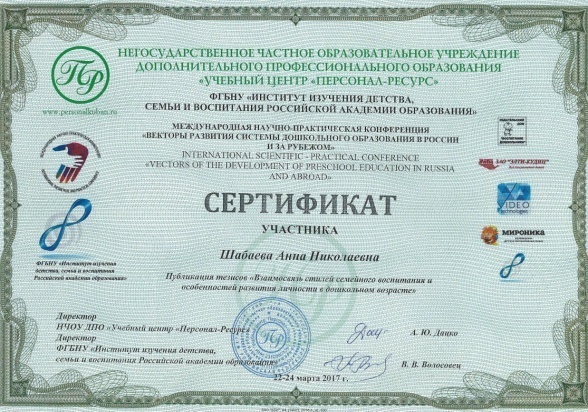 Создание сети инновационных ДОО г. Краснодара по направлению «Эффективные модели и механизмы организации работы консультационныхцентров»
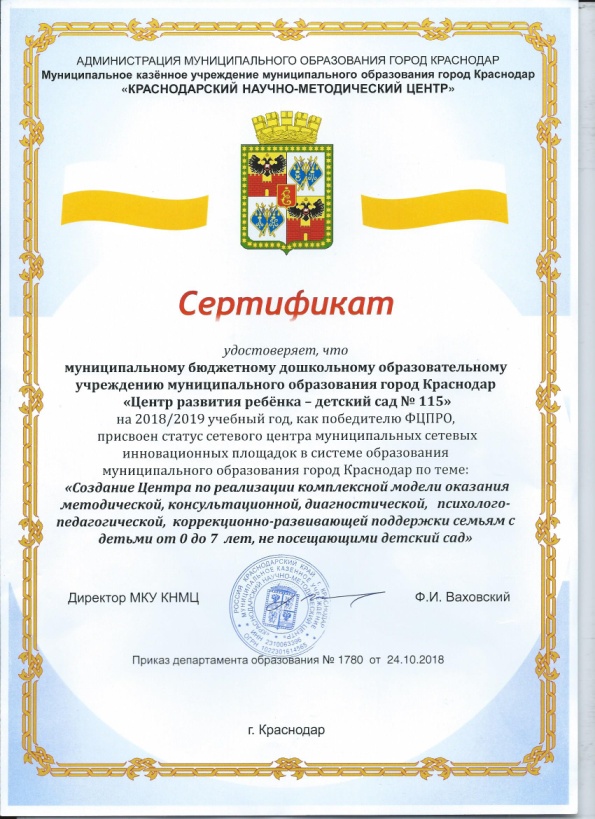 Спасибо за внимание!